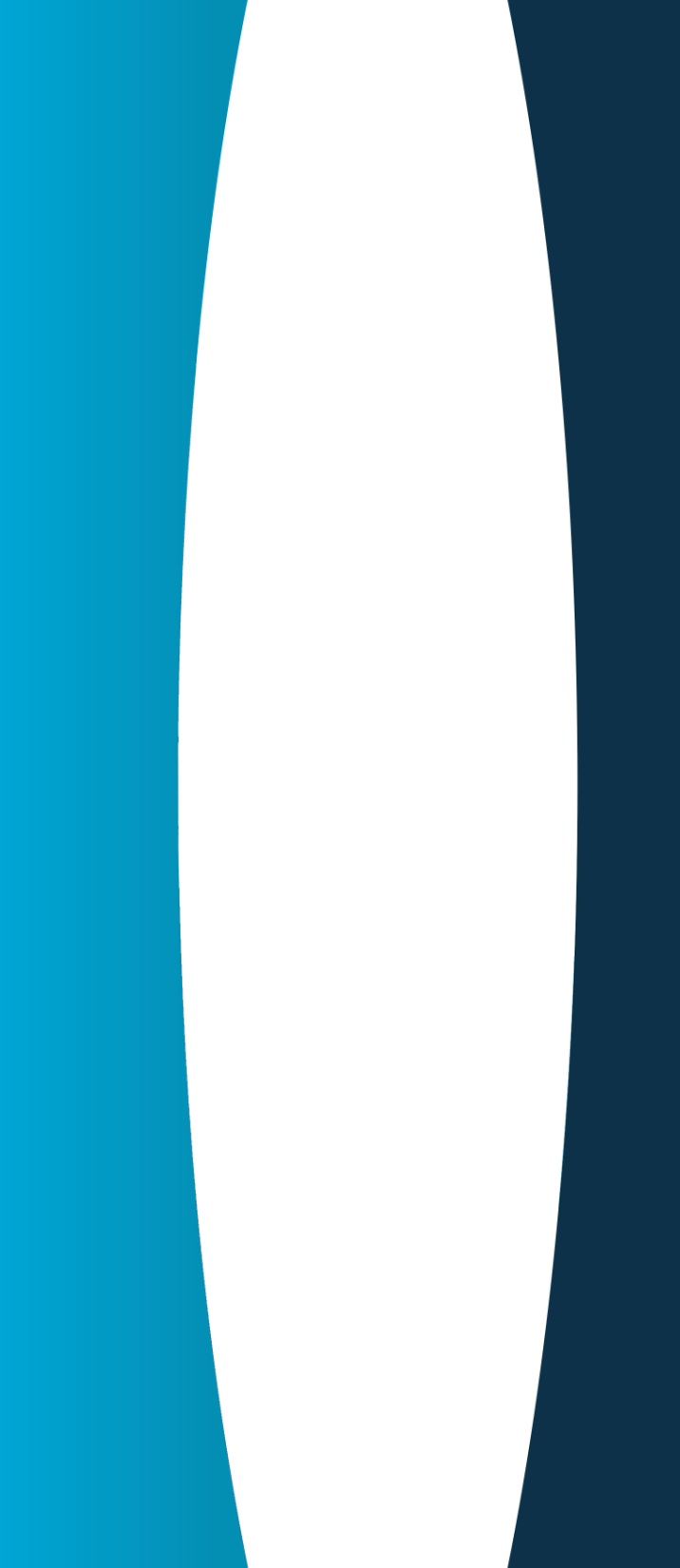 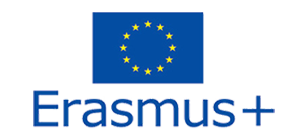 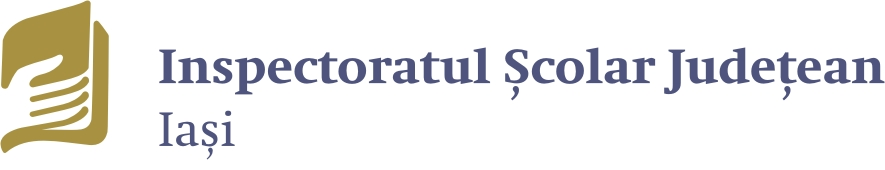 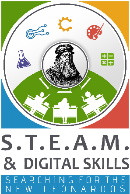 STEAM & Digital Skills Searching for the new LeonardosTPM 2-Osmaniye, Turcia
20-21 October 2022, Osmaniye, Turcia
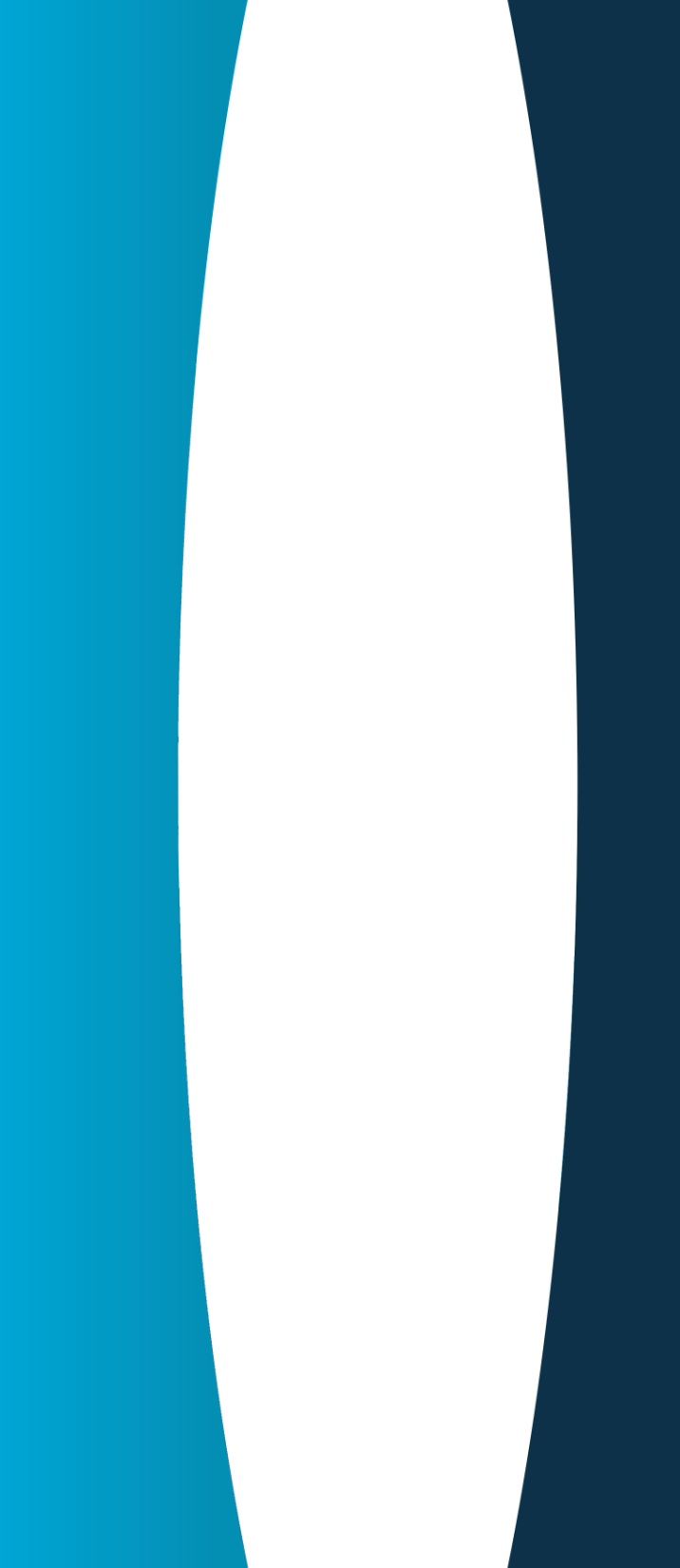 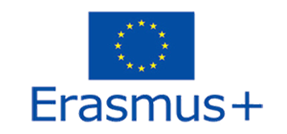 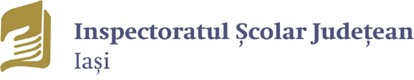 Parteneri
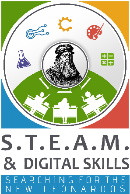 Directorate of Primary Education of Arta (GR)
 
The Directorate of Primary Education of Arta, AKETH (GR)

Osmaniye Il Milli Egitim Mudurlugu (TR)

Siauliai technines kurybos centras (LT)

Centro Internazionale per la promozione dell’ Educatione e lo Sviluppo Associazione (CEIPES-IT)
20-21 October 2022, Osmaniye, Turcia
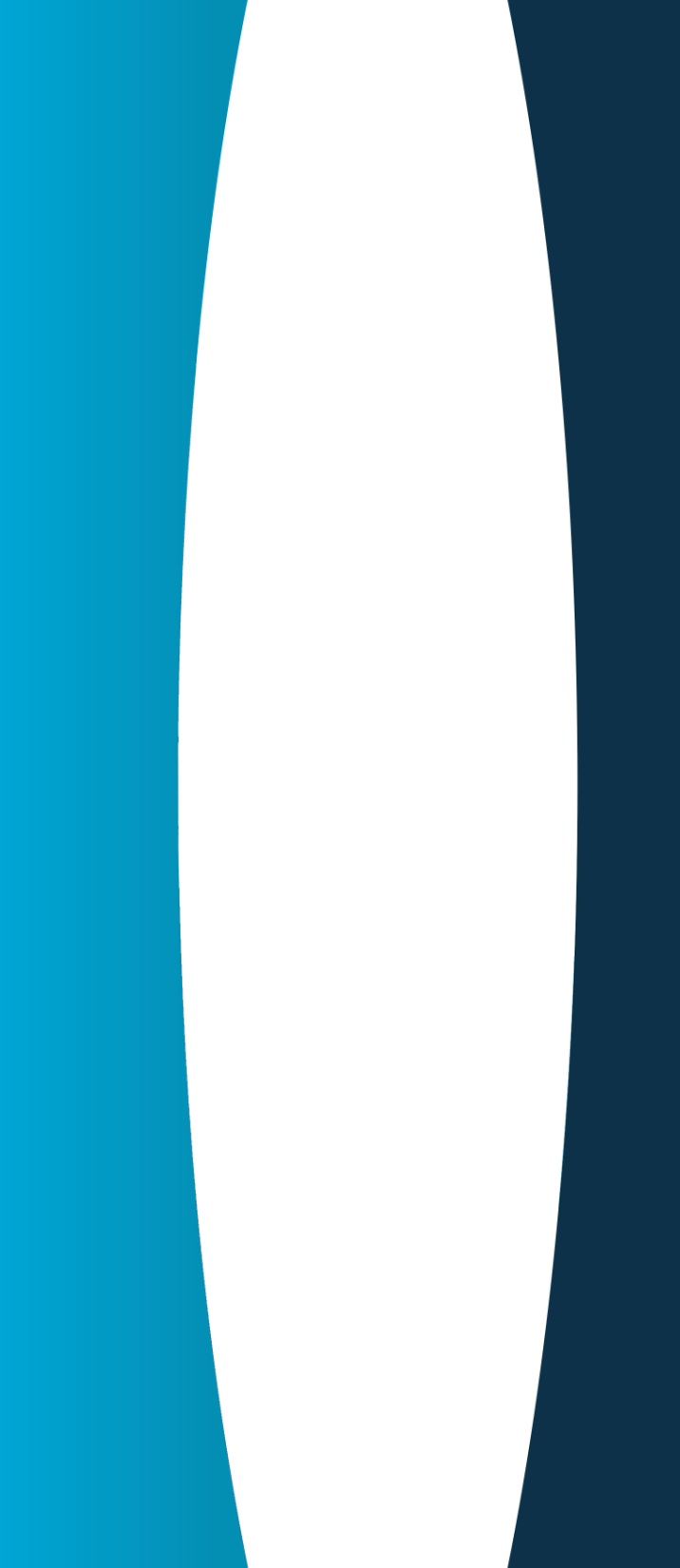 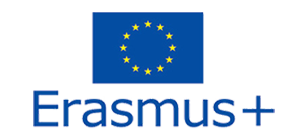 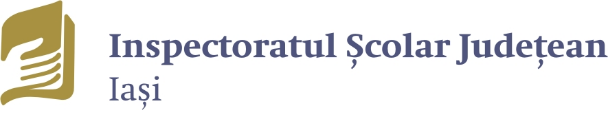 SCOPUL PROIECTULUI
Plecand de la exemplul lui Leonardo da Vinci, proiectul susține personalitatea pluralistă prin:
conceperea unui ghid care va detalia beneficiile implementării modelului STEAM în educație (Practica STEAM utilizează cinci domenii: știință, tehnologie, inginerie, arte și matematică) 
crearea unei platforme pentru formarea profesorilor în practicile educaționale STEAM ce va include scenarii de predare conform metodologiei STEAM și competențelor digitale
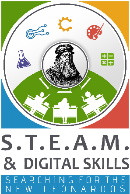 20-21 October 2022, Osmaniye, Turcia
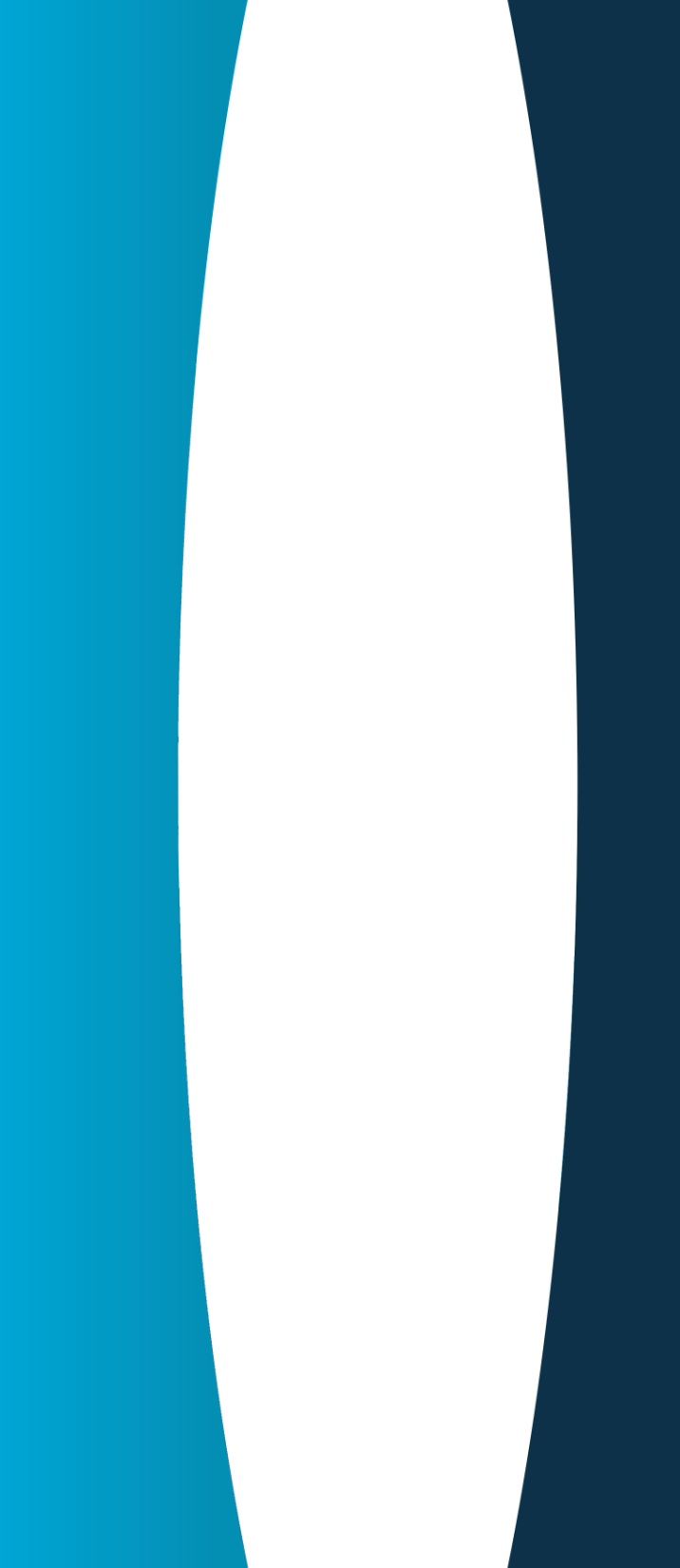 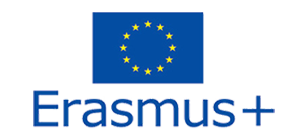 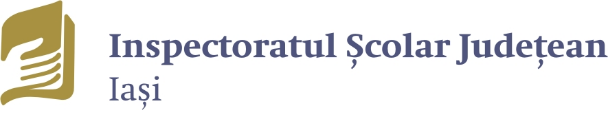 OBIECTIV PRINCIPAL
Să sprijine elevii de școală primară (7 - 11 ani) în dezvoltarea competențelor cognitive prin crearea scenariilor didactice în care fiecare activitate educațională va fi puntea de legătură între cunoștințele, valorile, aptitudinile și atitudinile anterioare, respectiv noile cunoștințe, utilizând strategii moderne de învățare
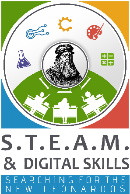 20-21 October 2022, Osmaniye, Turcia
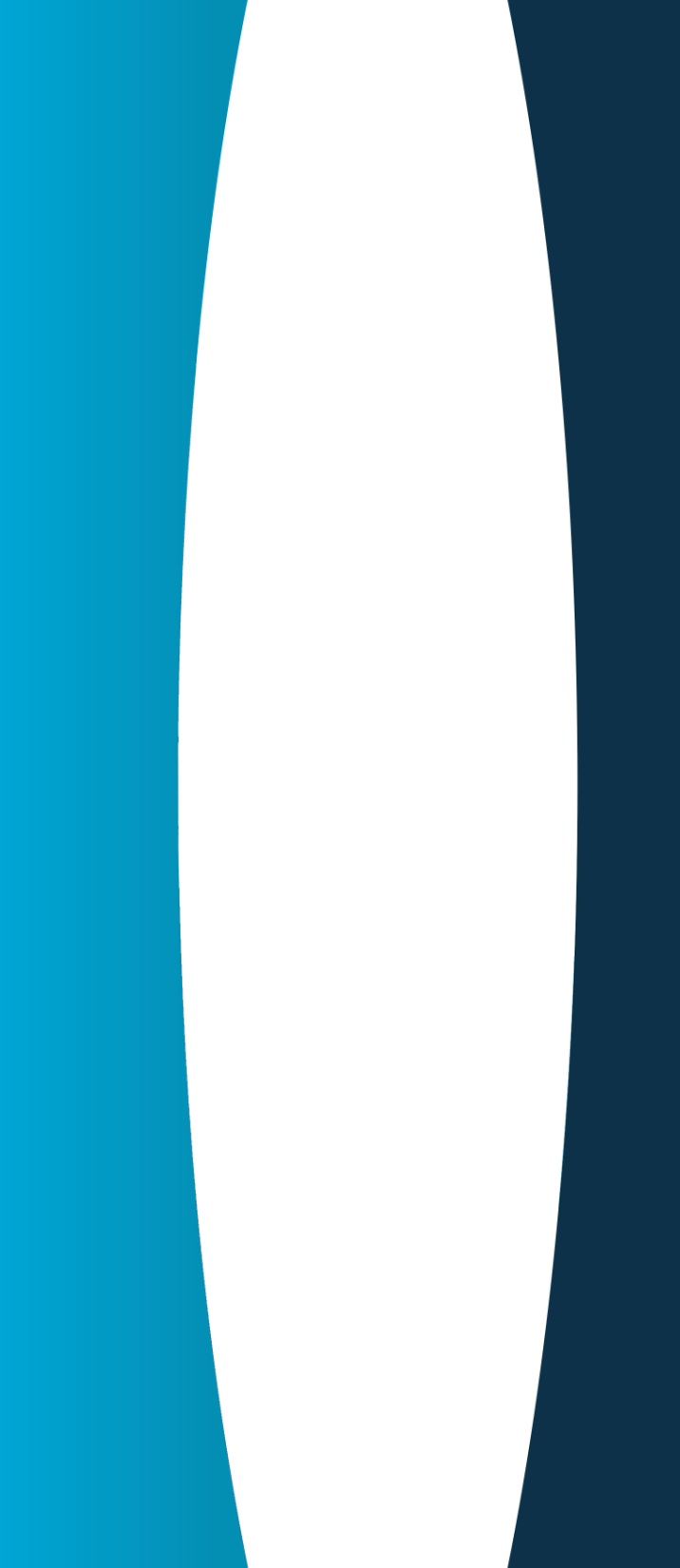 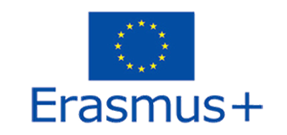 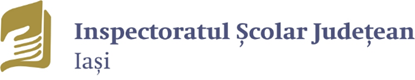 Beneficiile practicii STEAM
Dezvoltarea gândirii critice, a creativității și a motricității fine ale copiilor
Rezolvarea unor probleme mai complexe 
Învățare colaborativă – colaborare, dialog prin lucrul în grup
Dezvoltă gândirea, comunicarea, autogestionarea, cercetarea și abilitățile sociale
Rezolvarea de probleme gestionând materiale accesibile, utilizabile în fiecare zi și reciclabile
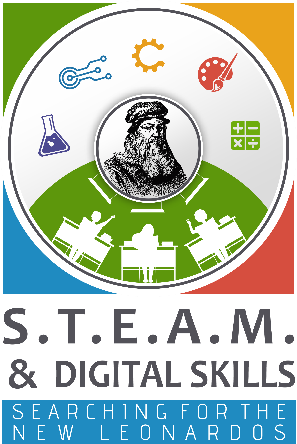 20-21 October 2022, Osmaniye, Turcia
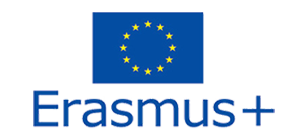 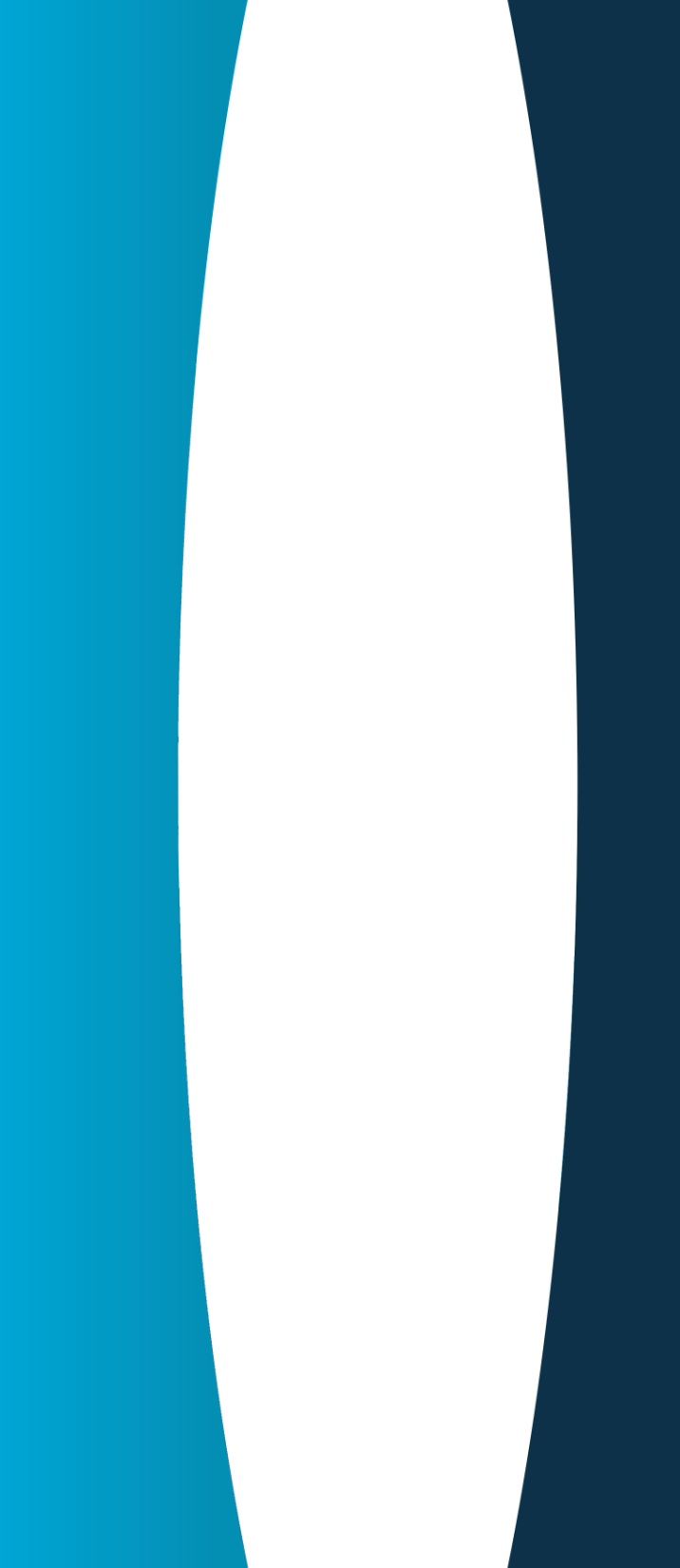 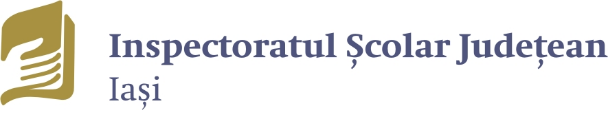 GRUP ŢINTĂ
direct: elevi din școala primară cu vârste între 6-11 ani
indirect: profesori, directori, consilieri, formatori, personal școlar care va avea exemple de bune practici pentru o predare integrată a științei, artelor și matematicii cu ajutorul tehnologiei în lecțiile STEAM pentru elevii din ciclul primar
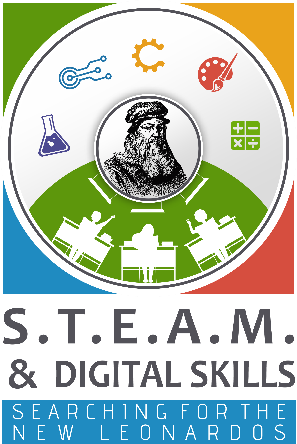 20-21 October 2022, Osmaniye, Turcia
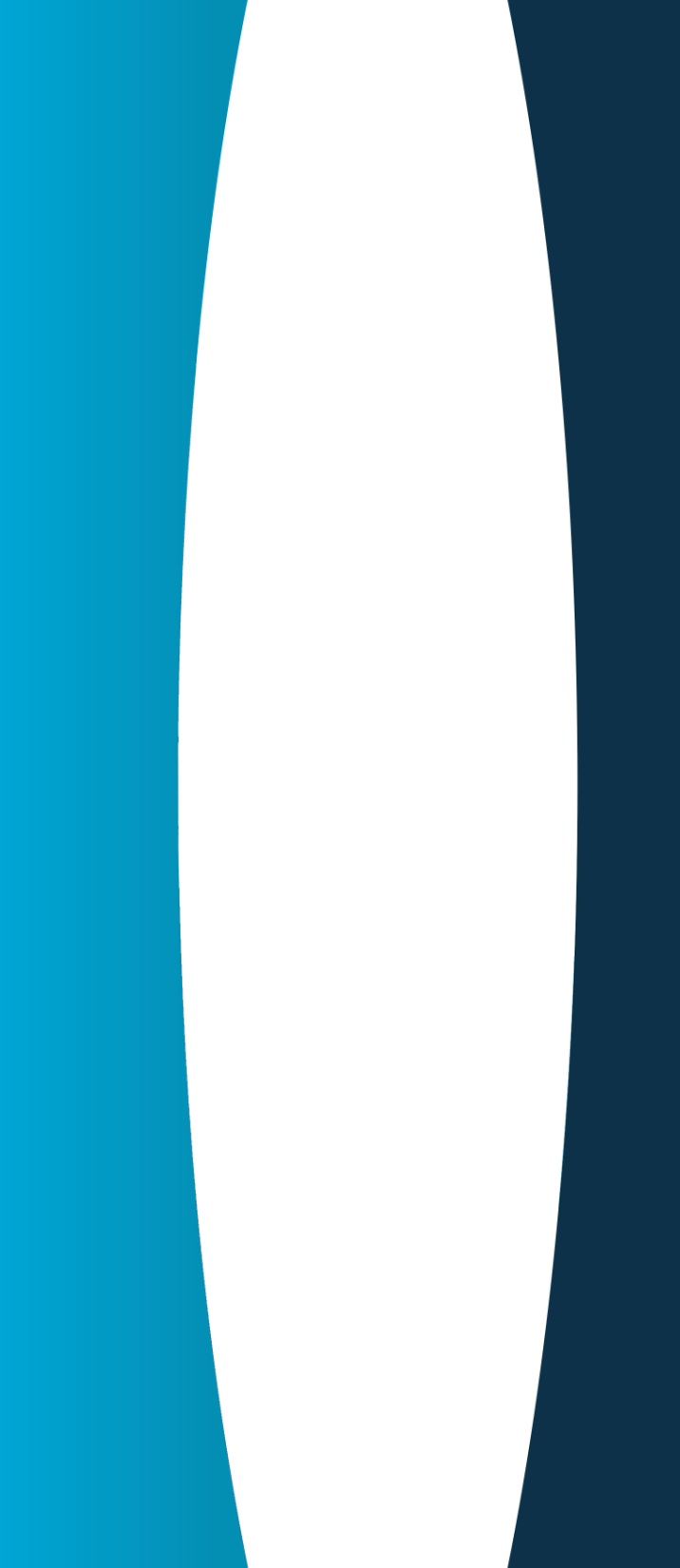 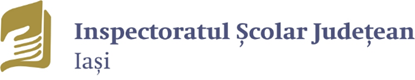 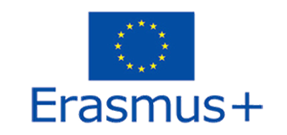 REZULTATE
Un ghid care va detalia beneficiile implementării modelului STEAM 
O platformă inovatoare –STEAM & Digital Skills: Searching for the new Leonardos, cu 90 de exemple de scenarii de buna practica, in care cele cinci domenii științifice (știință, tehnologie, inginerie, arte și matematică) conlucrează în procesul educațional și în rezolvarea de probleme
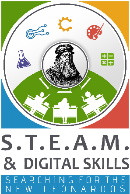 20-21 October 2022, Osmaniye, Turcia
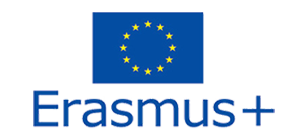 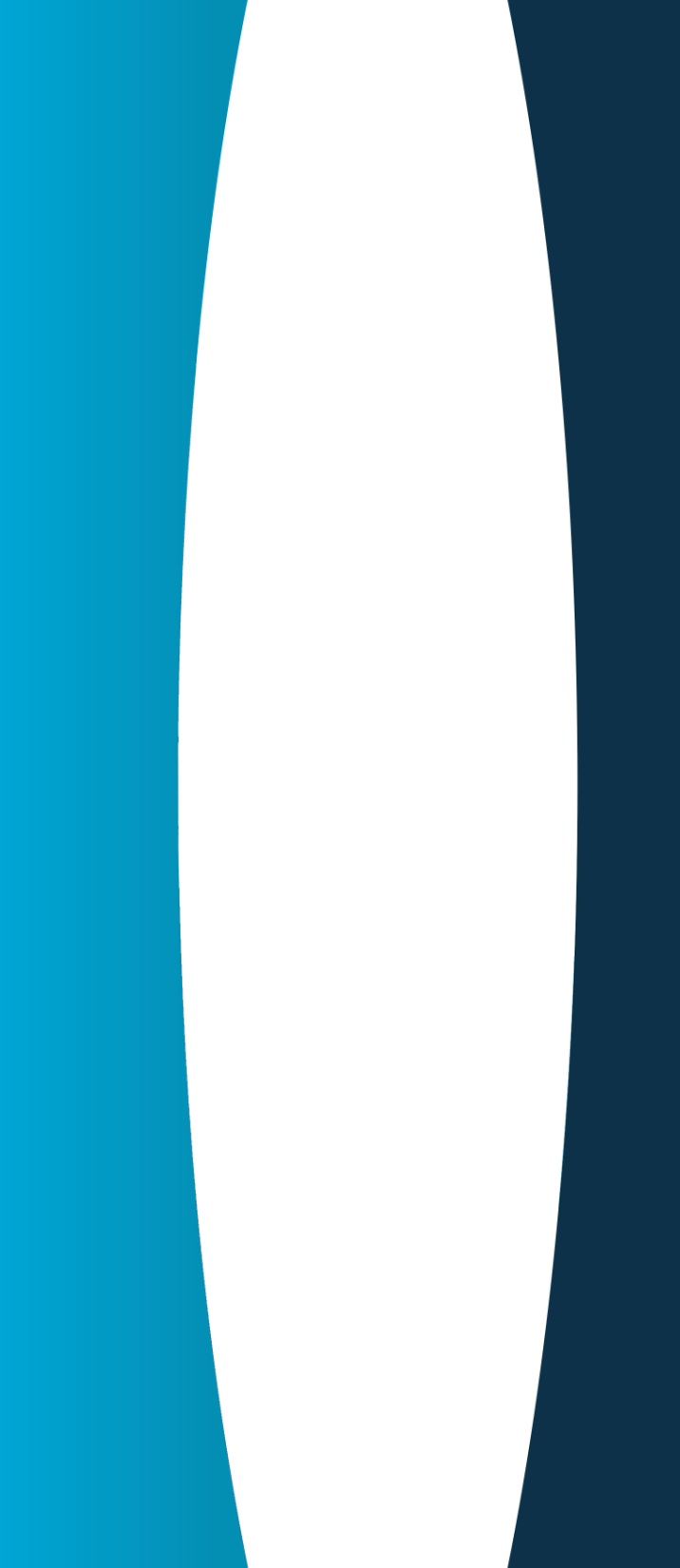 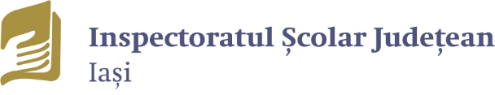 Agenda TPM 2
Presentation of the report of STATE OF ART reports
Dissemination and Exploitation Activities
Project Quality management (monitoring, evaluation)
Visit to Osmaniye Provincial Directorate of National Education
Visit in STEM Centers
Presentation of the Guide Chapters: 
About the Project, Introduction to STEM Education 
Subjects: S – Science, T – Technology, E – Engineering, M - Mathematics
STEAM education-Differences with STEM
Arts and their role in STEM education
Game Based Learning
Inquiry Based Learning
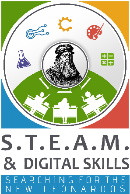 20-21 October 2022, Osmaniye, Turcia
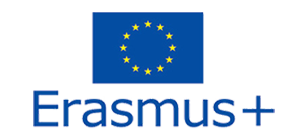 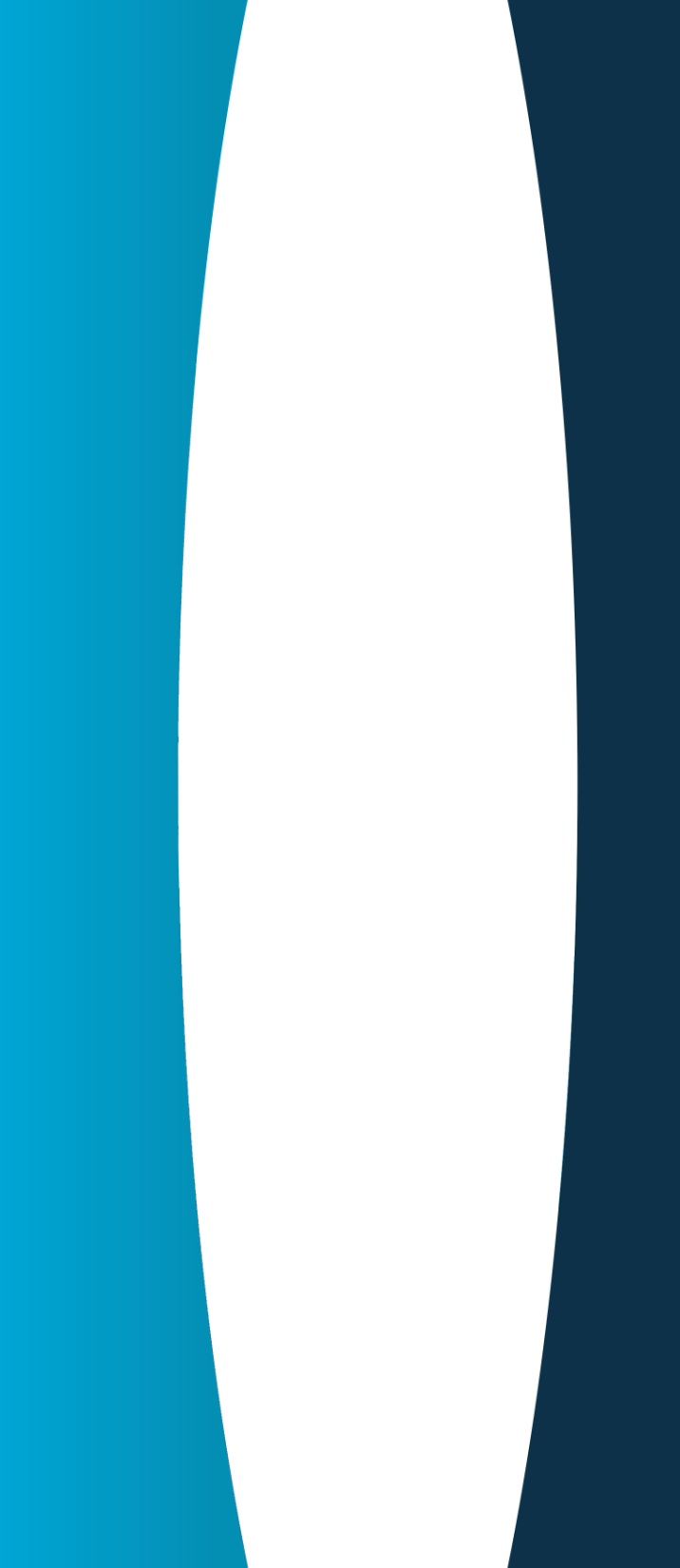 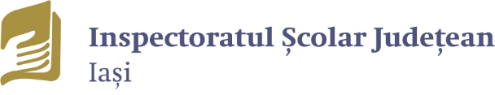 20-21 October 2022, Osmaniye, Turcia
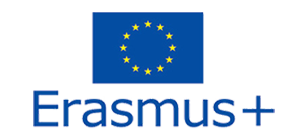 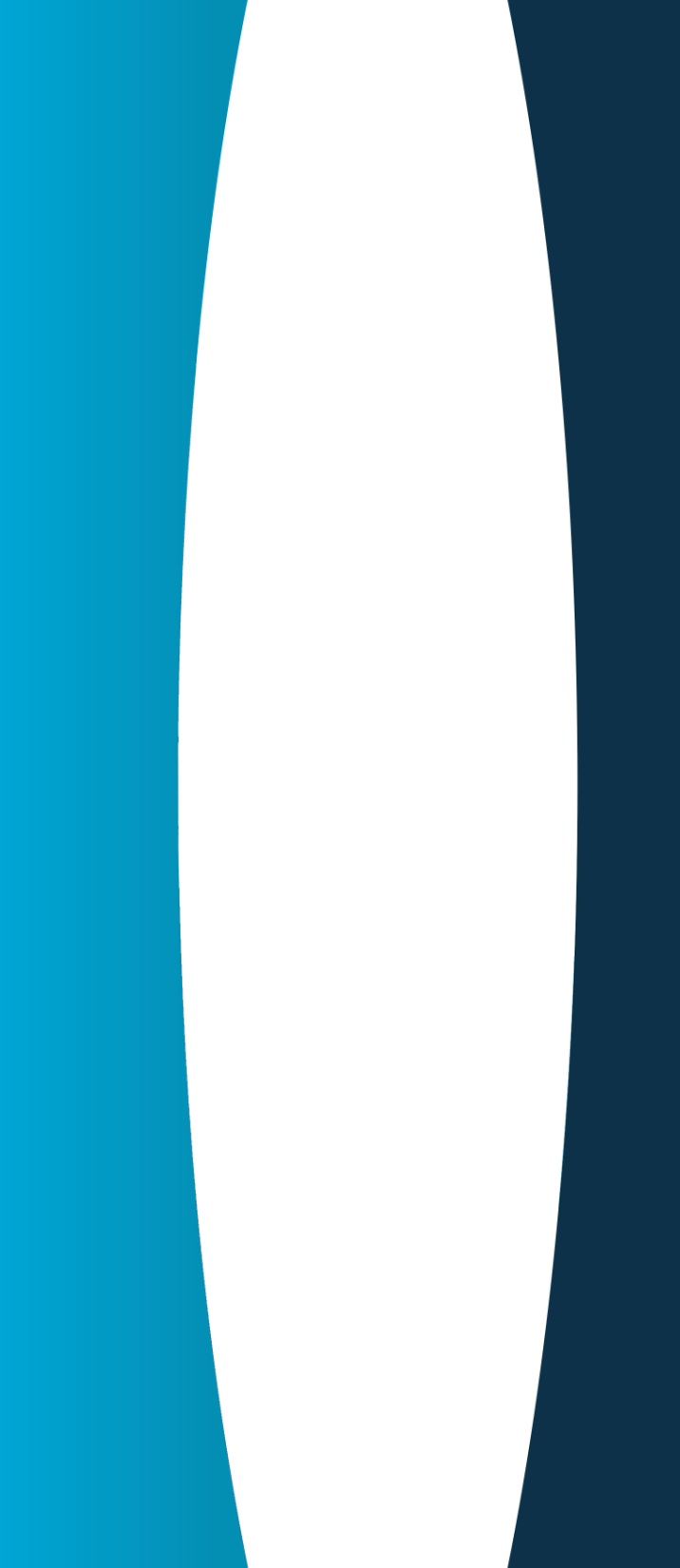 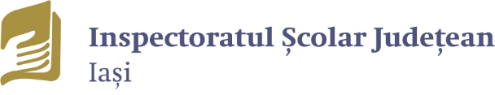 20-21 October 2022, Osmaniye, Turcia
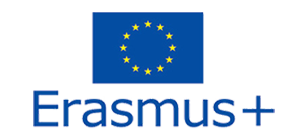 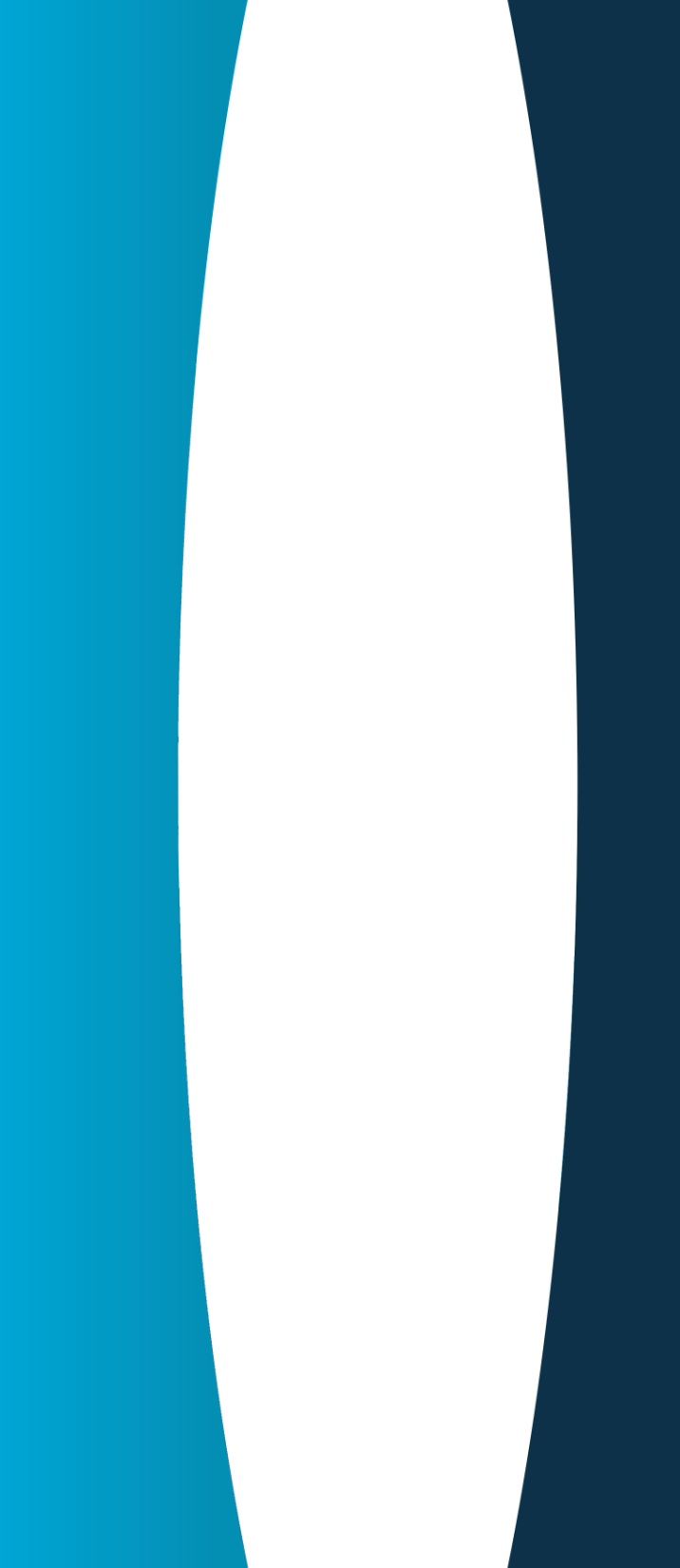 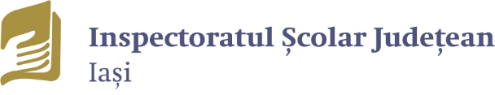 20-21 October 2022, Osmaniye, Turcia
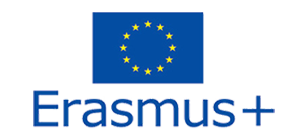 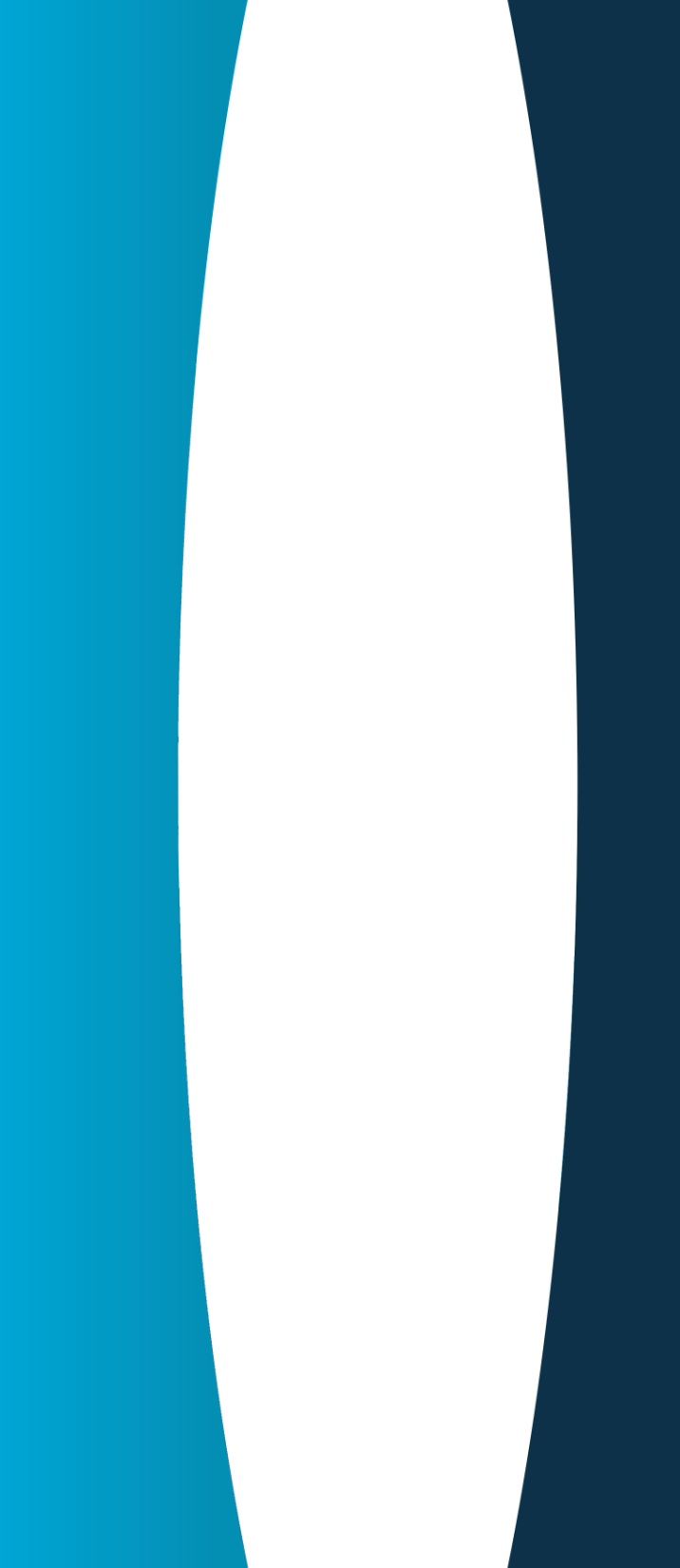 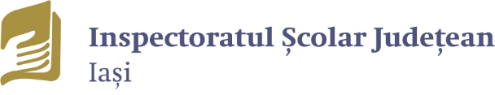 Activități extracurriculare
20-21 October 2022, Osmaniye, Turcia
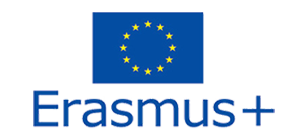 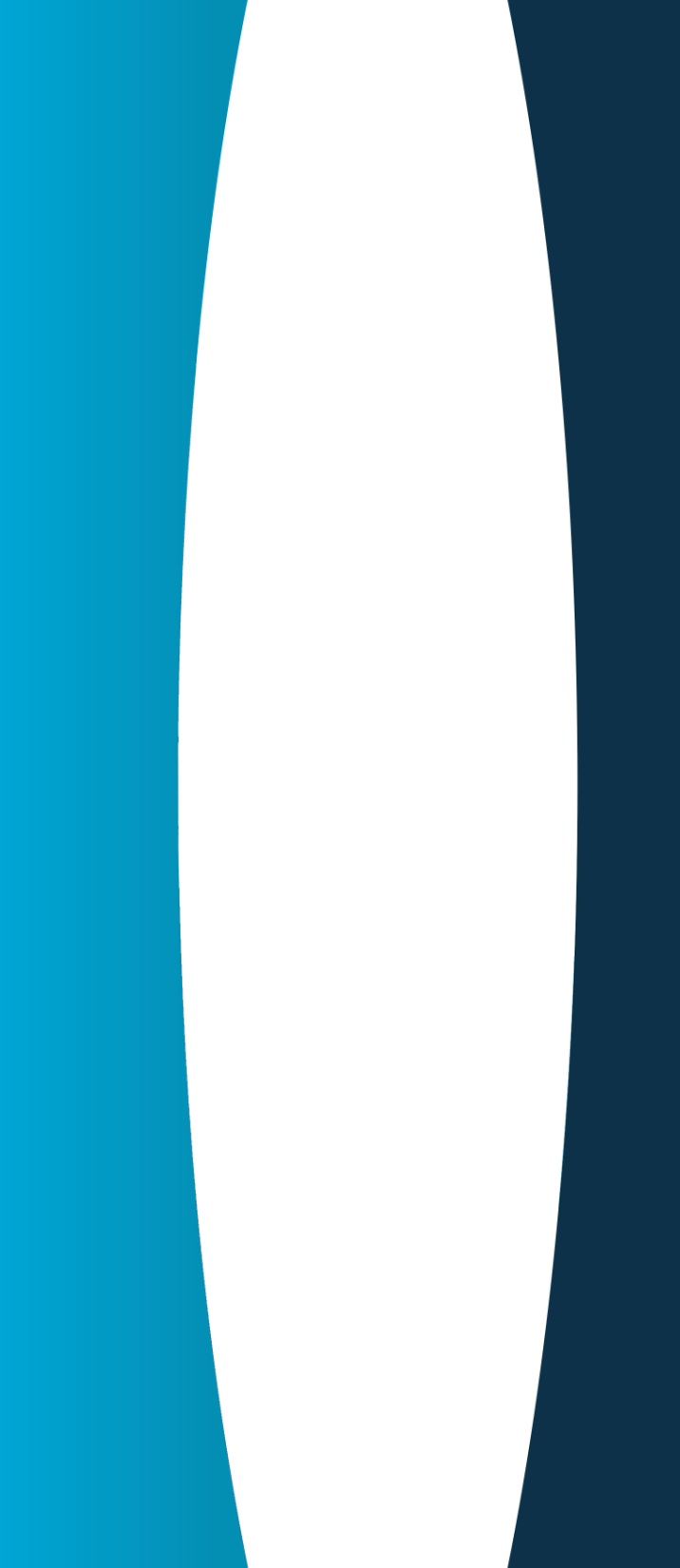 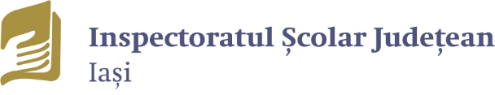 Activități steam  - Centrul Toprakkale (2019)
20-21 October 2022, Osmaniye, Turcia
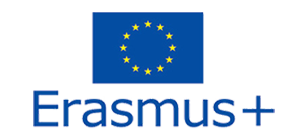 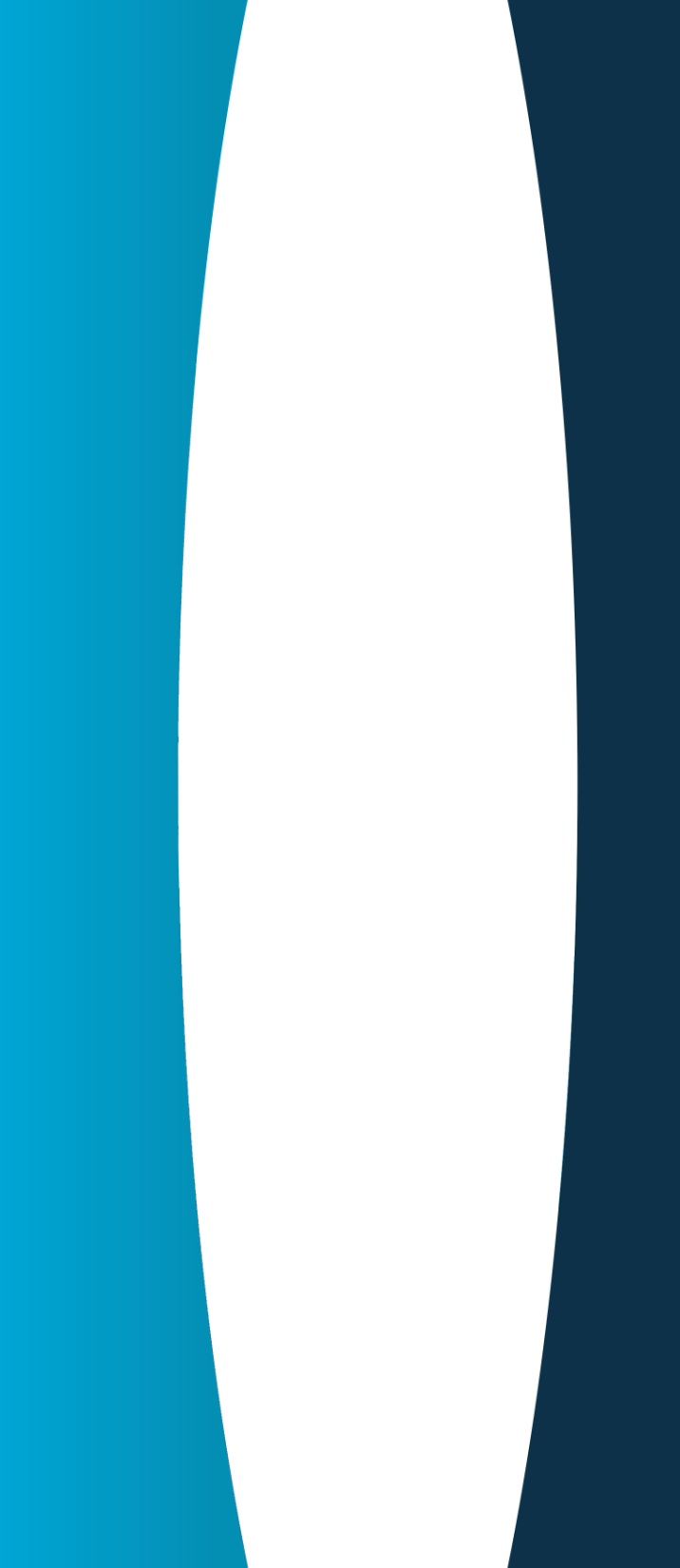 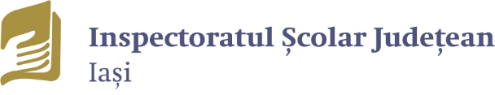 CentruL STEAm 2
20-21 October 2022, Osmaniye, Turcia
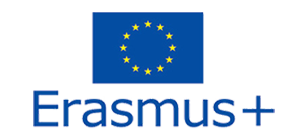 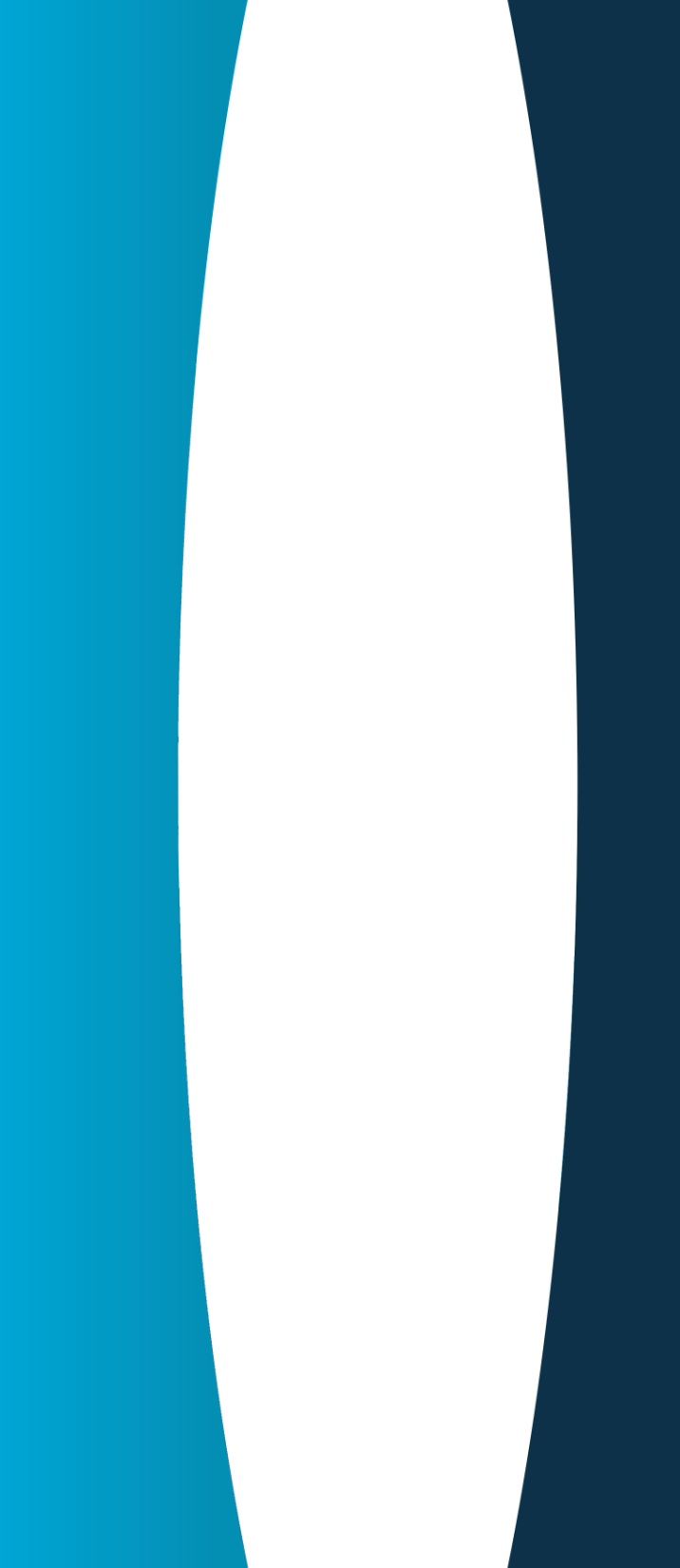 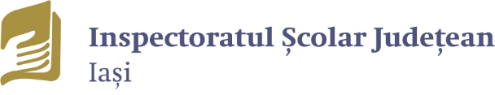 OSMANYIE - Muzeul LOcal
20-21 October 2022, Osmaniye, Turcia
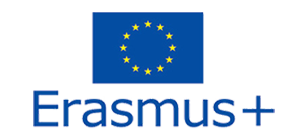 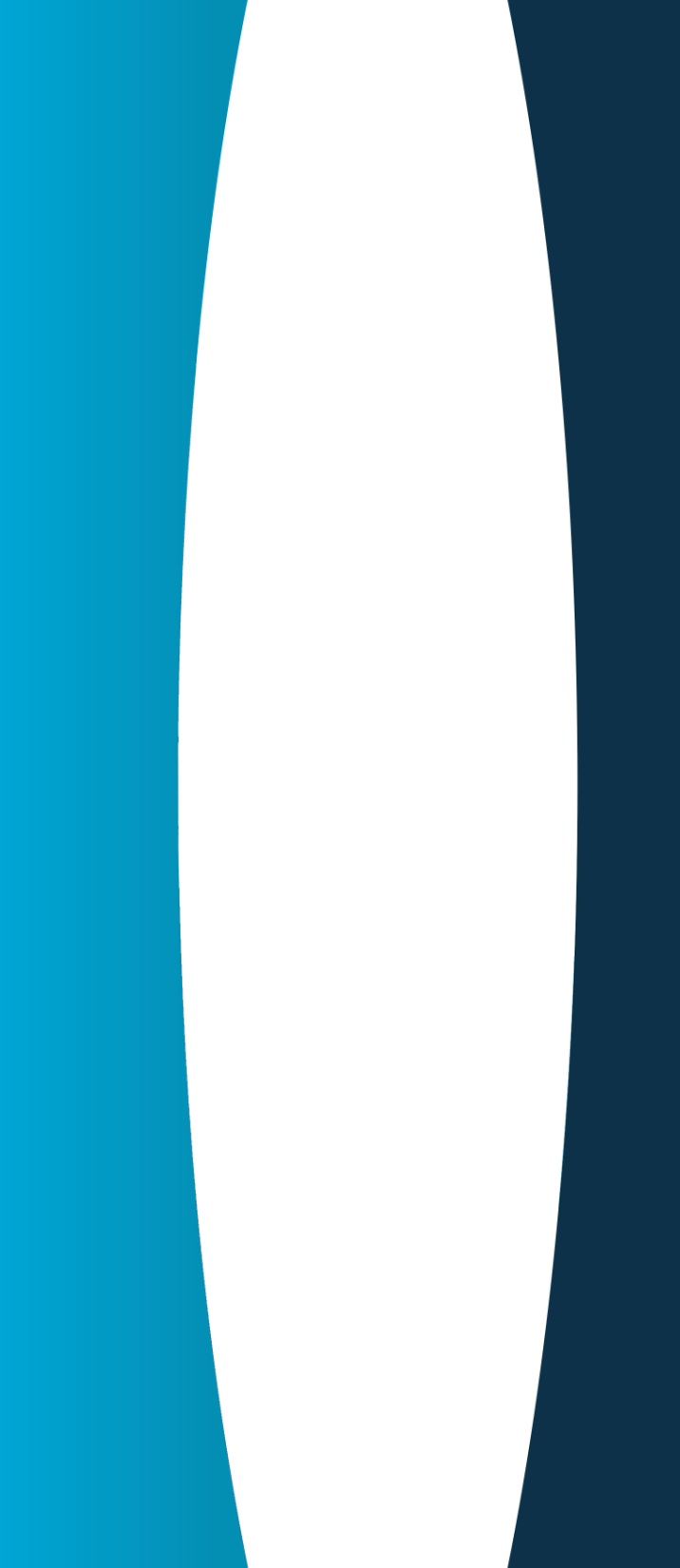 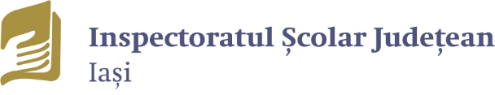 Centrul educational - Düziçi District
20-21 October 2022, Osmaniye, Turcia
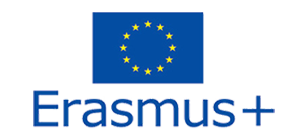 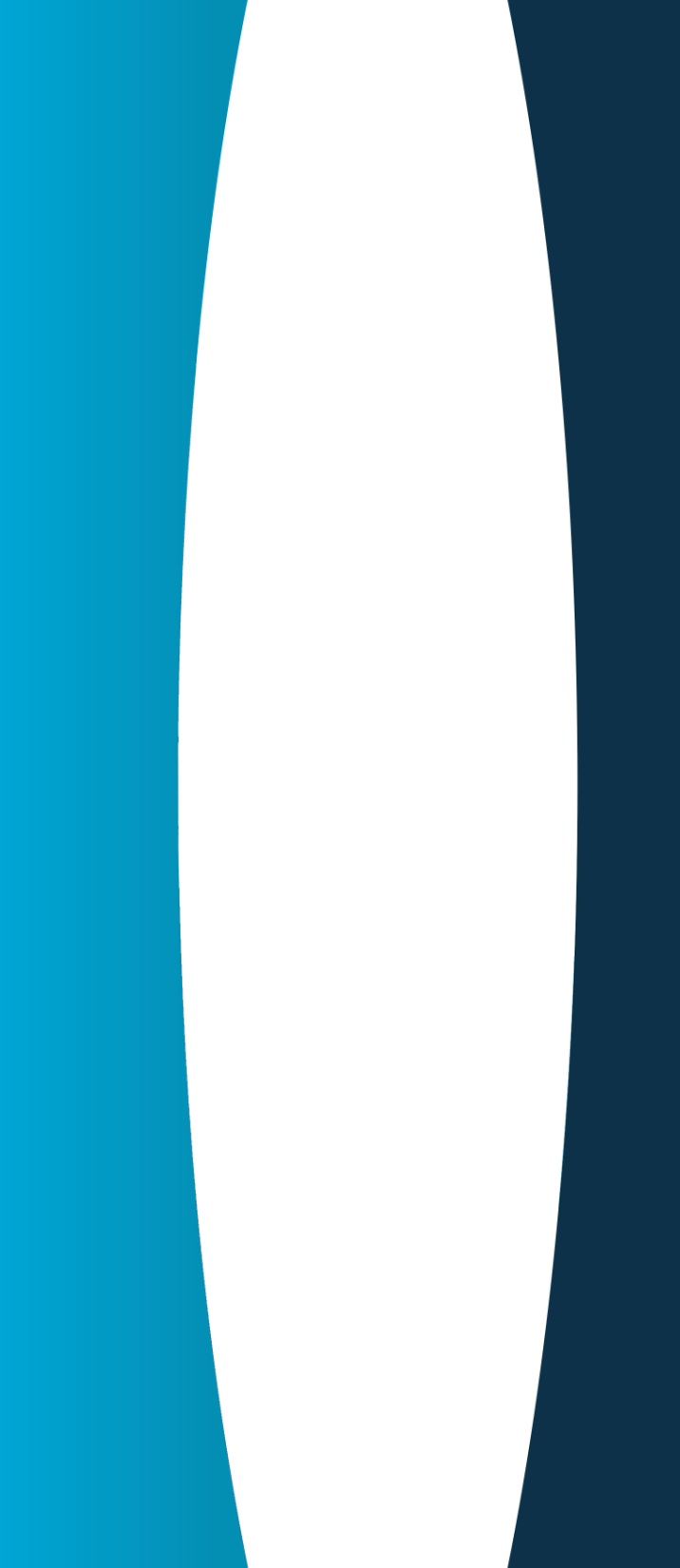 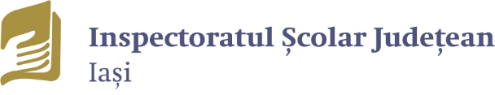 Ce urmează?
La nivel de proiect:
Crearea de exemple de scenarii STEAM 
Promovarea in social-media a proiectului
Update pentru platforma educațională
Reuniune transnațională în Palermo (martie 2023)
La nivel local:
Crearea unui grup de inițiativă pentru promovare STEAM/robotică la nivel primar și preprimar, având ca vectori:
ISJ Iași, 
Colegiul Pedagogic ”Vasile Lupu”, Iași 
Palatul copiilor Iași
Facultatea de Psihologie și Științe ale educației - specializarea Pegadogia învățământului primar și preșcolar, UAIC Iași
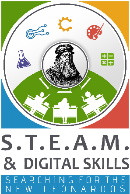 20-21 October 2022, Osmaniye, Turcia
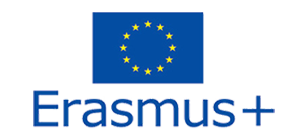 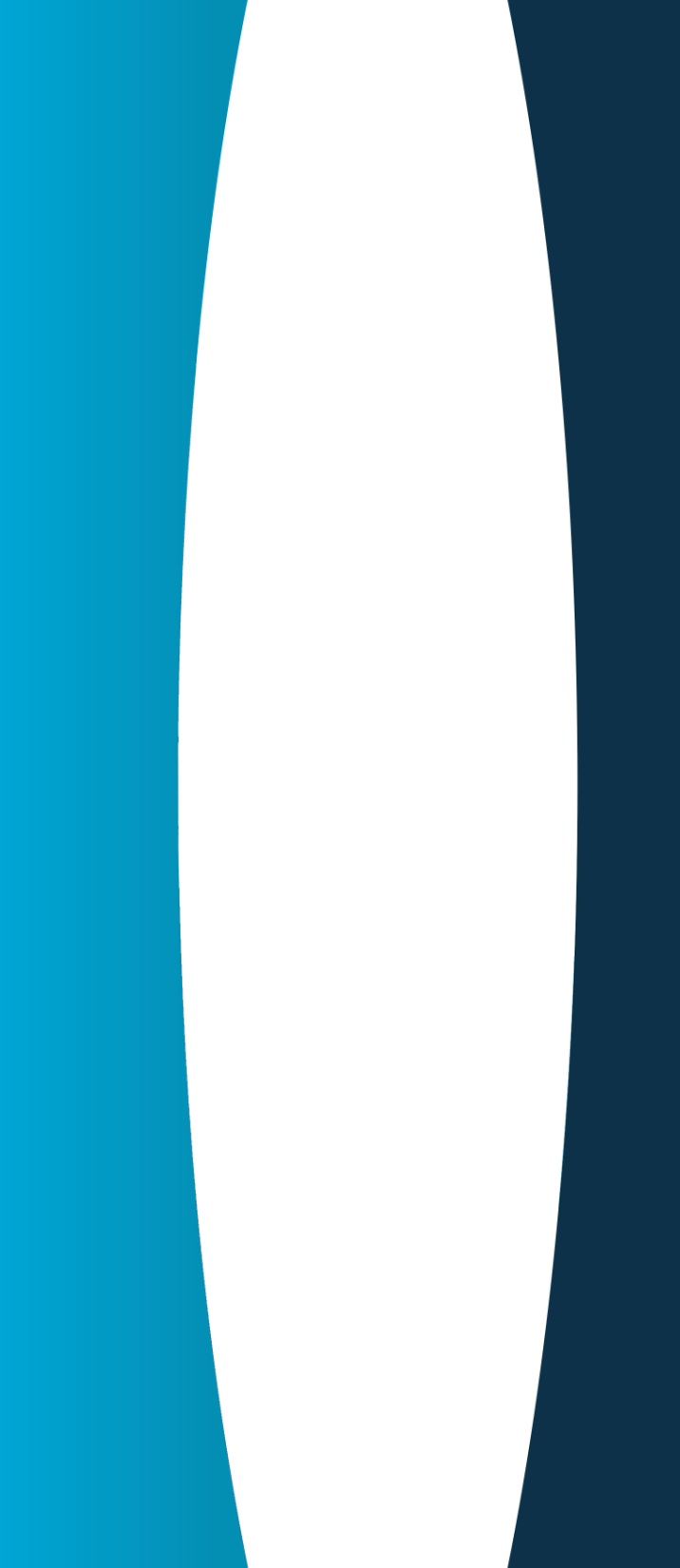 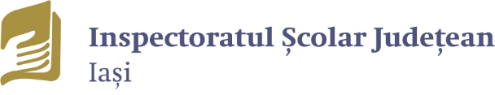 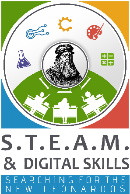 Participare TPM Osmaniye:
Gabriela Conea– inspector școlar pentru proiecte educaționale
Niculina-Otilia Ezaru – inspector școlar pentru învățământ primar
20-21 October 2022, Osmaniye, Turcia